Digital Signal Processor
Seminários de Tempo Real
Breno Souza, Márcio Gadelha, Pamela Thays e Tiago Nascimento
Graduação em engenharia da computação, 2011.2
Sumário
Definição: Digital Signal Processing
Definição : Digital Signal Processor
Estudo: a arquitetura
Os principais modelos existentes
Benchmark
Mercado e Aplicações
Conclusão
Definição: Digital Signal Processing
Processamento de Sinais
Consiste na análise e/ou modificação de sinais de forma a extrair informações dos mesmos e/ou torná-los mais apropriados para alguma aplicação específica.

Pode ser feito na forma analógica ou digital.
Porque Processamento Digital?
O processamento analógico de sinais é feito através do uso de componentes analógicos:
Resistores
Capacitores
Indutores

Temperatura, variações de tensão, podem afetar drasticamente a eficiência dos circuitos analógicos.
Porque Processamento Digital?
Atualmente existem técnicas poderosas de processamento digital de sinais.
Exemplos:
Filtros FIR com fase linear
Filtros Adaptativos
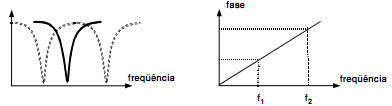 Porque Processamento Digital?
Flexibilidade de programação
Estabilidade
Redução de Custos
Menor susceptibilidade ao ruido
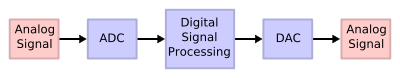 Tipos de PDS
Processamento Offline :  O sinal primeiro é armazenado, para depois ser processado. Não existe restrição de tempo, existindo a possibilidade de implementar sistemas causais.
Exemplo: Aplicações Médicas
Processamento Online :  Os dados são apresentados ao processador, mas o mesmo não precisa terminar o processamento do dado antes que um novo chegue.
Processamento Tempo-Real:  O sinal de saída é produzido quase que ao mesmo tempo que os sinais de entrada são coletados
Exemplo: Telefonia Celular, aparelhos de ouvido e radares.
Definição: Digital Signal Processor
Hardwares para Processamento Digital de Sinais
Microprocessadores
Rodam diversas aplicações.
Otimizados para grandes aplicações.
FPGAs
Composta por portas lógicas básicas.
Pode tornar-se complicada para processamentos complexos.
Microcontroladores
Dedicados a uma única aplicação.
Possui uma ULA simples, sem dispositivos de otimização.
DSPs (Digital Signal Processors)
Realizam múltiplas operações por ciclo.
Adequados para aplicações mais complexas em tempo real.
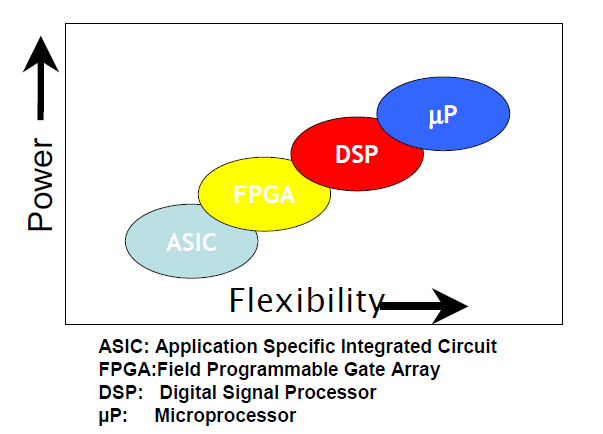 Digital Signal Processor (DSP)
Processadores  otimizados para aplicações de alta velocidade.

São projetados em um único CI para manipular sinais digitais.

Tem como objetivo realizar o máximo de processamento possível em tempo real.

Realiza operações mais rapidamente que microprocessadores de uso geral.
Visão Geral Interna dos DSPs
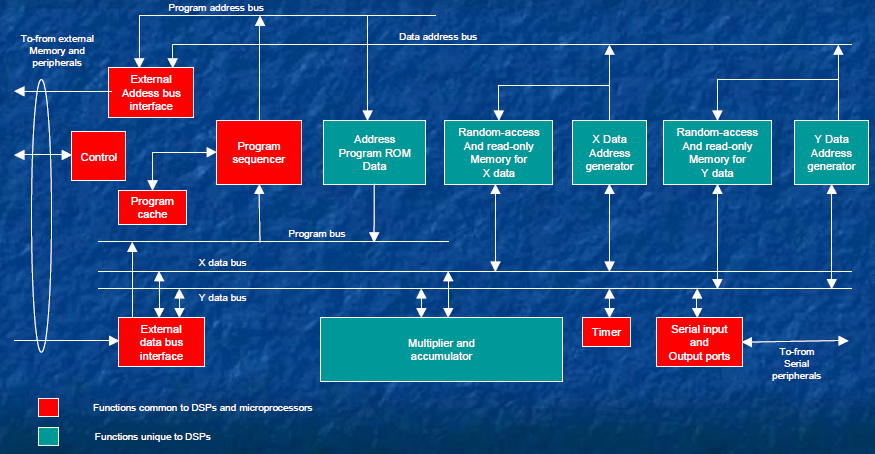 Estudos: Arquitetura
Estudo de arquitetura
FIR: Finite Impulse Response
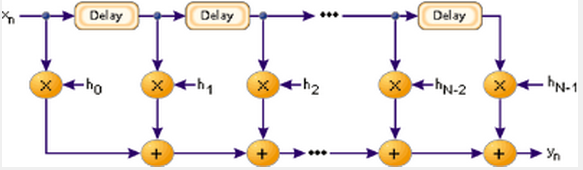 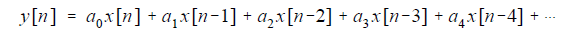 Somas acumuladas de multiplicações
Estudo de arquitetura
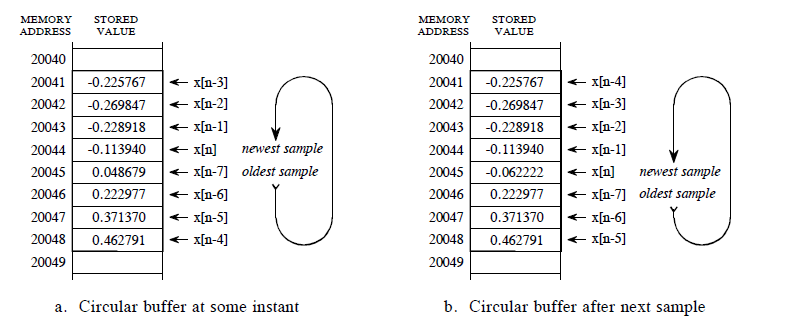 Uso de buffer circular é um princípio de otimização
Estudo de arquitetura
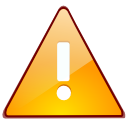 Um dos grandes gargalos da execução de algoritmos de processamento de sinais é a transferência de informações de e para a memória!
Micro-Processadores tradicionais: Arquitetura Von Neumman
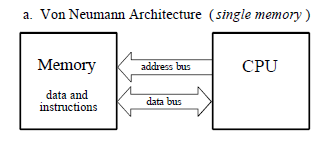 Estudo de arquitetura
DSPs tradicionais: Necessitam de Arquitetura Hardware
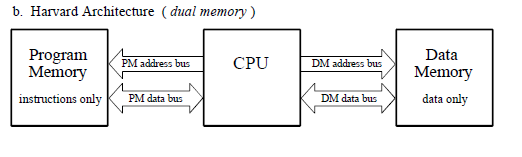 Ganho de velocidade de processamento!
Estudo de arquitetura
Aprimoramento da performance : SHARC => Super Hardware Architecture
Termo usado pela Analogic Devices para descrever a operação das famílias ADSP – 2106x e ADSP – 211xx
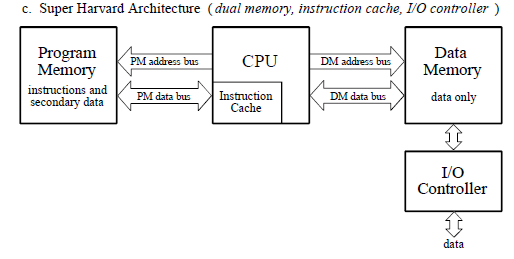 Melhoria de throughput das tradicionais arquiteturas hardware: 

  Cache de instruções
  Controlador de I/O
Estudo de arquitetura
Cache de Instruções
SHARC aproveita a característica de que grande parte dos programas DSPs contém muito loops transferindo uma parte do conjunto de dados para a memória de programa.
Controladores de I/O
Uso de DMA (Direct Memory Acess) permite que dados sejam transferidos diretamente a memória sem consumir ciclos da CPU.
Estudo de arquitetura
Demais Características
DAG (Data Address Generator): hardware especializado em controlar os endereços enviados ao programa bem como os dados enviados a memória.
Processamento divido em três partes : ALU, Multiplicador e Shifter, sendo a ALU e o multiplicador acessados paralelamente.
Registradores sombra (Shadow Registers): registradores duplicados que agilizam a troca de contexto em interrupções rápidas.
Estudo de arquitetura
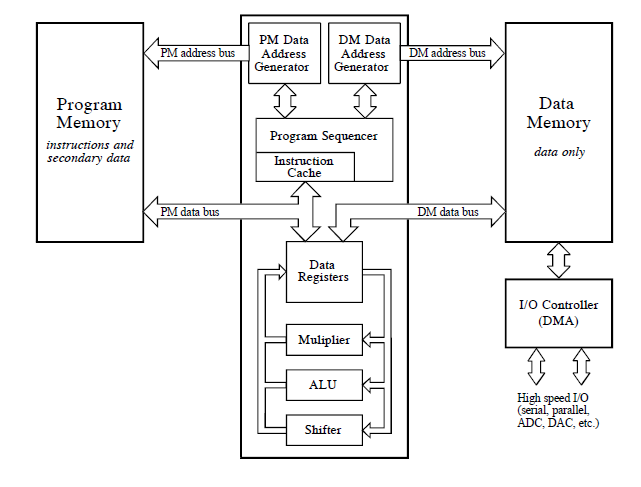 Fixed vs Float
Processamento de ponto fixo (fixed point)
DSPs de ponto fixo representam os números com um mínimo de 16 bits, mas um diferente tamanho pode ser usado. 
Exemplo: Família Motorola usam 24 bits!
Quatro maneiras de representação de números:

  Unsigned Integer (0 a 65.535);
  Signed Integer (-32.768 a 32.767);
  Unsigned Fraction (0 a 1);
  Signed Fraction (-1, a 1);
Fixed vs Float
Processamento de ponto flutuante (float point)
DSPs de ponto flutuante usam um mínimo de 32 bits para armazenar cada número.
A representação dos números não é igualmente espaçada
( ± 3.4 x 10^38 e ± 1.2 x 10^(-38) ).
Todos os DSP de ponto flutuante também podem armazenar números de ponto fixo
Os DSPs SHARC (32-bits DSPs) são otimizados tanto para ponto fixo quanto para ponto flutuante, e o executas de maneira igualmente eficientes!
Arquitetura Fixed vs Float
DSPs Fixed vs Float
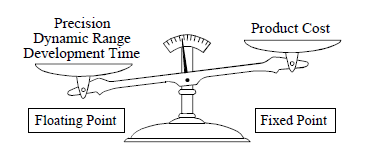 DSPs de ponto fixo são mais populares em produtos de consumo competitivos, onde o preço de mercado deve ser mantido baixo e o time to market pequeno, como celulares.
DSPs de ponto flutuante por sua vez são mais comuns em aplicações onde a performance é crítica e o preço não importa, como equipamentos de tomografia computadorizada.
Implementação: C vs Assembly
Programas de DSPs diferem dois softwares tradicionais por dois fatores:

  Possuem menos linhas de código;
  A velocidade de operação são críticas na maioria das aplicações
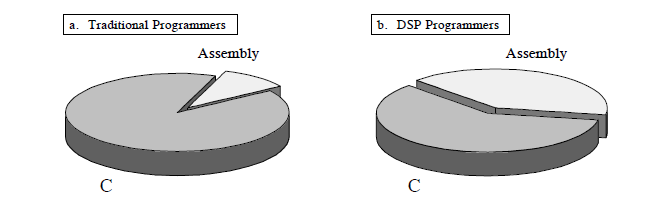 Implementação: C vs Assembly
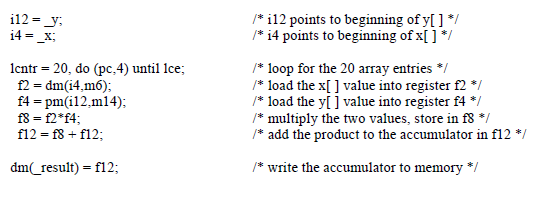 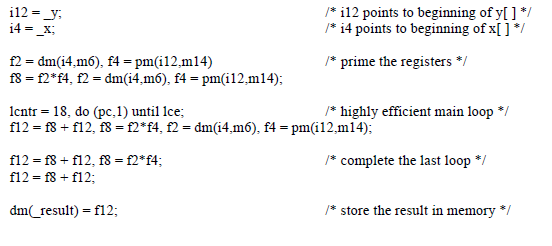 Código Assembly dos DSPs da Analogic Devices são conhecidos por sua sintaxe algébrica mais simples!
Interface JTAG
IEEE 1149.1 Standard Test Access Port and Boundary-Scan Architecture = Inicialmente desenvolvido para testes em circuitos impressos.
Possibilidade de upgrade sem que haja necessidade de troca de equipamentos. Baseia-se num protocolo interno do DSP que possibilita o total acesso a estrutura interna do DSP.
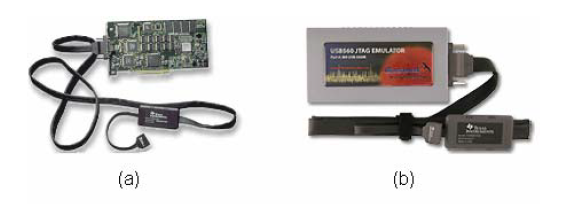 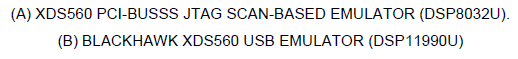 Processador SHARC®
Processador SHARC® : arquitetura
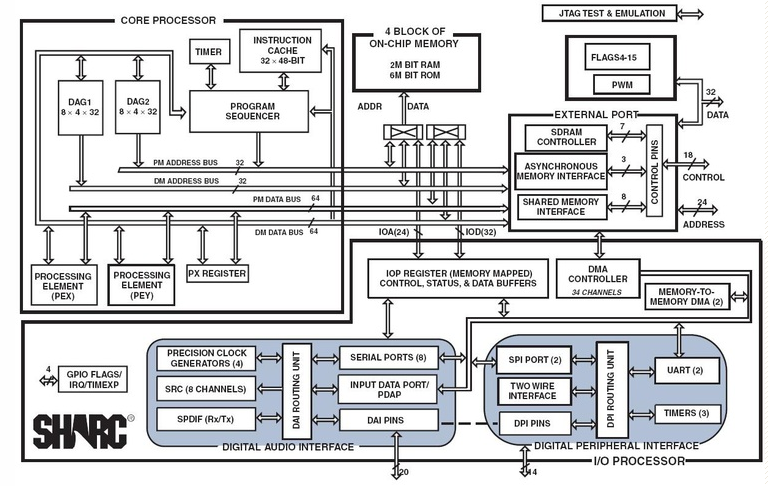 Estudos: Principais modelos
Estudos dos modelos : TigerSHARC®
Possui as mesmas características da família SHARC
Capaz de manusear dados de 1, 8, 16 e 32 bits em ponto fixo, bem como dados em ponto flutuante (32/40 bits)
Arquitetura VLIW
Utilização de branch prediction
Permite até 4 instruções de 32 bits simutâneas
Clock de 300 a 600 MHz (2400 a 4800 MMACs)
Memória interna variando entre 6 e 24 Mbits
Permite utilizar DSPs em situações onde apenas FPGAs eram possíveis.
[Speaker Notes: Vliw - arquitetura simples e de alto desempenho, o escalonamento de instruções é feito pelo compilador
“branch prediction” (instrução chamada pré-busca para descobrir se um programa vai ou não executar um desvio)
DSP x FPGA]
Estudos dos modelos : TigerSHARC®
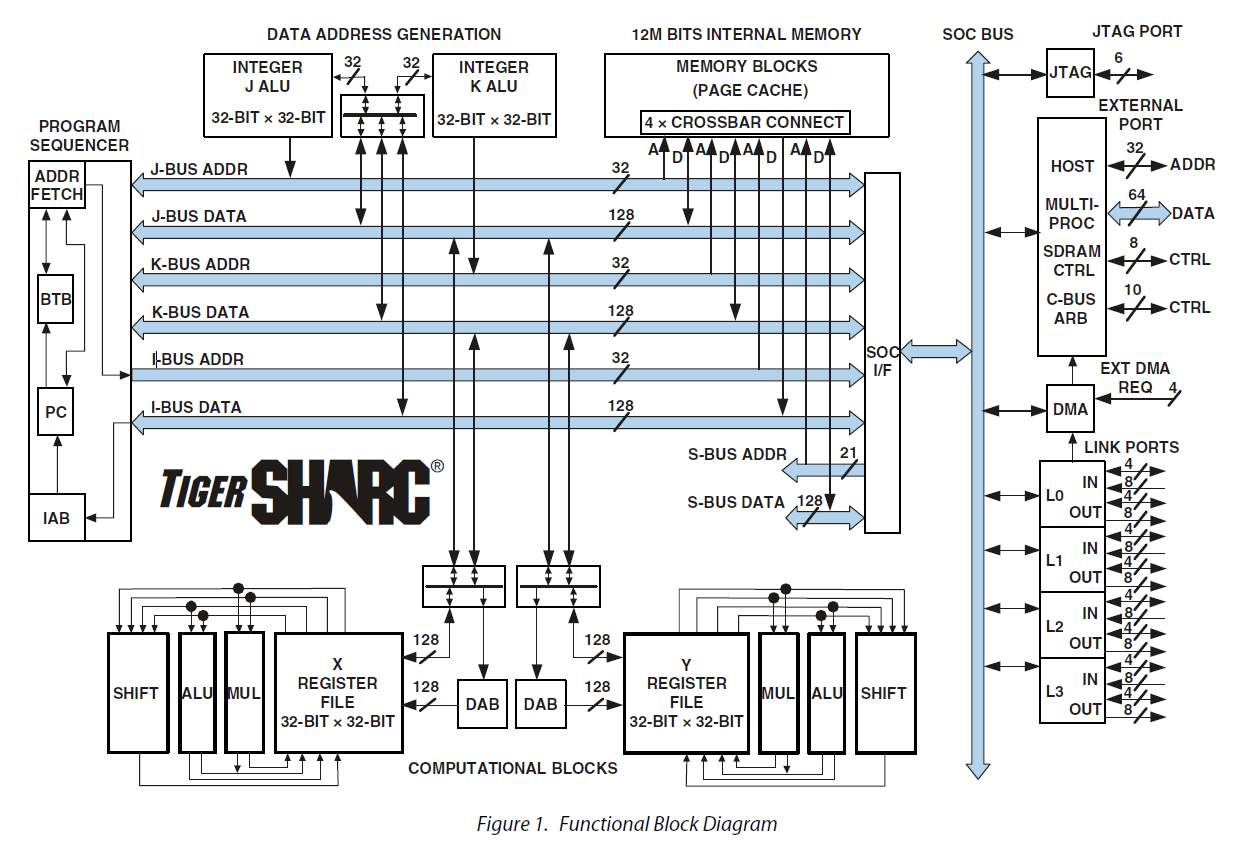 [Speaker Notes: Duas unidades de processamento
Controlador de I/O (DMA)
Memoria interna]
Estudos dos modelos : TigerSHARC®
Arquitetura equilibrada: utiliza características de RISC, VLIW, DSP para fornecer uma solução flexível. Abordagem “all software” que adiciona capacidade enquanto reduz custos e listas de materiais.
Multiprocessor: Arquitetura equilibrada  que otimiza o custo do sistema, de energia e densidade. Um único processador TigerSHARC, com sua memória on-chip grande, apresenta zero overhead motor de DMA, I / O de grande porte, e suporte de multiprocessamento integrada, tem a integração necessária para ser um nó completo de um sistema de multiprocessamento.
[Speaker Notes: 2Arquitetura equilibrada – abordagem que adiciona capacidade enquanto reduz custos de listas de materiais
Multiprocessamento- otimização de custo de sistema
		grande memoria on-chip, zero overhead de DMA
		tem a integração necessaria para ser um nó completo de um sistema multimprocessamento]
Estudos dos modelos : TigerSHARC®
Paralelismo e alto rendimento:
Até quatro instruções de 32 bits por ciclo
Grande memoria on-chip, perfeito para execução acima de 64.000 pontos de FFTs
Largura de banda permite altas taxas de transferência interna e externa
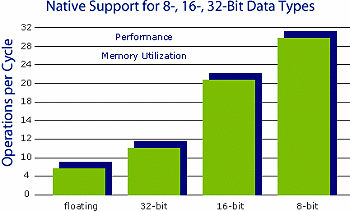 [Speaker Notes: Alta pontuação em teste de FFTs (aprofundado em benchmarks)
Altas taxas de transferência interna e externa

Falar do grafico pronto flutuante e ponto fixo]
Estudos dos modelos : TMS320VC5402
O TMS320VC5402 é um DSP de 16-bit de ponto fixo que pode ser executado em até 100MHz.
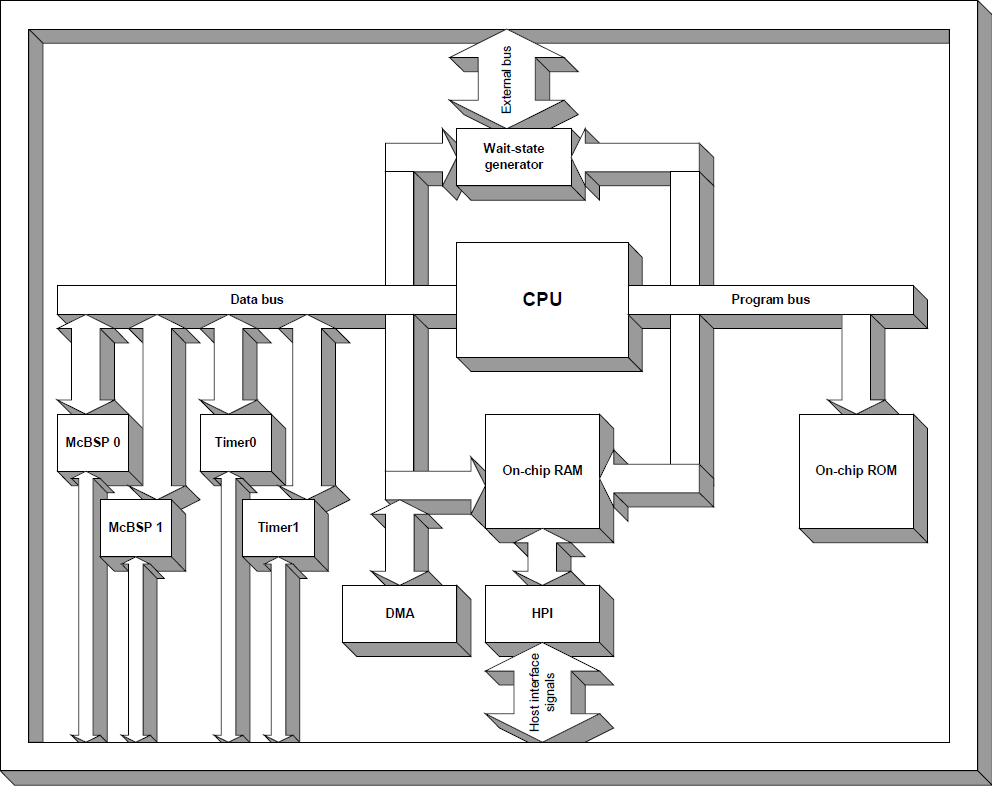 Apesar de sua arquitetura ser Harvard, tanto o barramento de programa quanto o barramento de dados podem acessar a memória RAM on-chip. Esta RAM é sobreposta no mapa o endereço do espaço de programa e mapeia o endereço do espaço de dados. Esta memória pode ser utilizado para armazenar instruções códigos, bem como de dados.
[Speaker Notes: barramento de programa e barramento de dados podem acessar a memória 
Sobreposta no mapa de endereços do programa e mapeia o endereço do espaço de dados

Barramento de dados e de programa acessando a RAM on-chip]
Estudos: Benchmarks
Medidas de BenchMarks
Avaliar e comparar as seguintes métricas com precisão
Velocidade do DSP
Simplified metrics
Eficiência de Memória
ex.: MIPS, MOPS, MMACS
Eficiência no consumo de energia
Full DSP applications
ex.: V90 modem
Custo-performance
DSP algorithm "kernel" benchmarks
ex.: FIR filter, FFT
Algumas abordagens possíveis:
[Speaker Notes: MMACS – modelos matemáticos para simulação
Full DSP applications – Aplicações que usam todos os componentes de uma DSP
DSP algorithms kernel – Aplicações que usam o núcleo do DSP para realizar algoritmos de transformadas e filtros]
Medidas de BenchMarks
MIPS e MFLOPS
Duas instruções para processadores diferentes:
DSP16410:
A0= A0+P0+P1   P0=Xh*Yh   P1=X|*Y|   Y=*R0++   X=*PTO++
TMS320C6414:
ADD A0,A3,A0
[Speaker Notes: Frequentemente usado para testar velocidade dos DSP, é realmente simplificada?
Duas instruções para processadores diferentes: 
DSP16410: A0= A0+P0+P1   P0=Xh*Yh   P1=X|*Y|   Y=*R0++   X=*PTO++
TMS320C6414: ADD A0,A3,A0]
Medidas de BenchMarks
Esta abordagem tem prós e contras
Aplicações Completas para Benchmarks de DSP
Aplicações tendem a ser mal definidas
Requer otimizações feitas a mão:
Caro, demorado para implementar
Medida do sistema, não do processador:
As vezes isso pode ser uma vantagem
Resultados úteis apenas para aplicação específica (ou similar):
Mas se os resultados são avaliados para sua aplicação, não será uma desvantagem
[Speaker Notes: -Aplicações mal definidas
-Mão de obra pesada, caro e demorado
-bom para medir aplicação especifica
-essas aplicações específicas podem ser uma vantagem se forem avaliadas na aplicação desejada]
Medidas de BenchMark
Algorithm Kernel BenchMarks
O Benchmarks BDTI são baseados em algoritmos de kernel de DSP
-as partes mais comutativas e  intensivas das aplicações de DSP
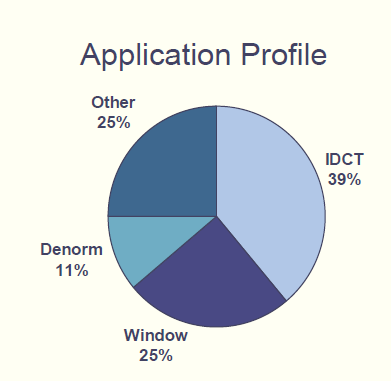 -Os exemplos incluem FFTs, filtros IIR, e decodificadores Viterbi
Os resultados de benchmark são usados ​​com perfis de aplicação para prever o desempenho geral.
[Speaker Notes: Perfil de teste
Window : Filtro espacial, mascara de suavização
IDCT: transformada inversa discreta do cosseno
Denormalização]
Mercado de DSPs e as aplicações
História do Mercado
Intel e AMI
No final dos anos 1970 apresentaram dispositivos para processar sinais, porém não obtiveram muito êxito comercial.
Bell Labs
Em 1979 os laboratórios Bell apresentaram o primeiro chip para processar digitalmente sinais, o microprocessador Mac 4.
AT&T e NEC
Em 1980 os primeiros DSPs completos e funcionando, o NEC µPD7720 e o AT&T DSP1.
História do Mercado
Texas Instruments
O TMS32010 apresentado em 1983, provou ser um grande sucesso e a TI é agora a líder do mercado de DSPs de uso geral.
Motorola
Outro grande projeto bem-sucedido foi o do Motorola 56000, mas esta não obteve sucesso com os dispositivos que se seguiram, não sendo mais líder no mercado.
Altera Devices
Grande fabricante de DSPs. Atualmente largamente utilizando-se o DSP EP2S60.
Mercado
Popularização dos DSPs
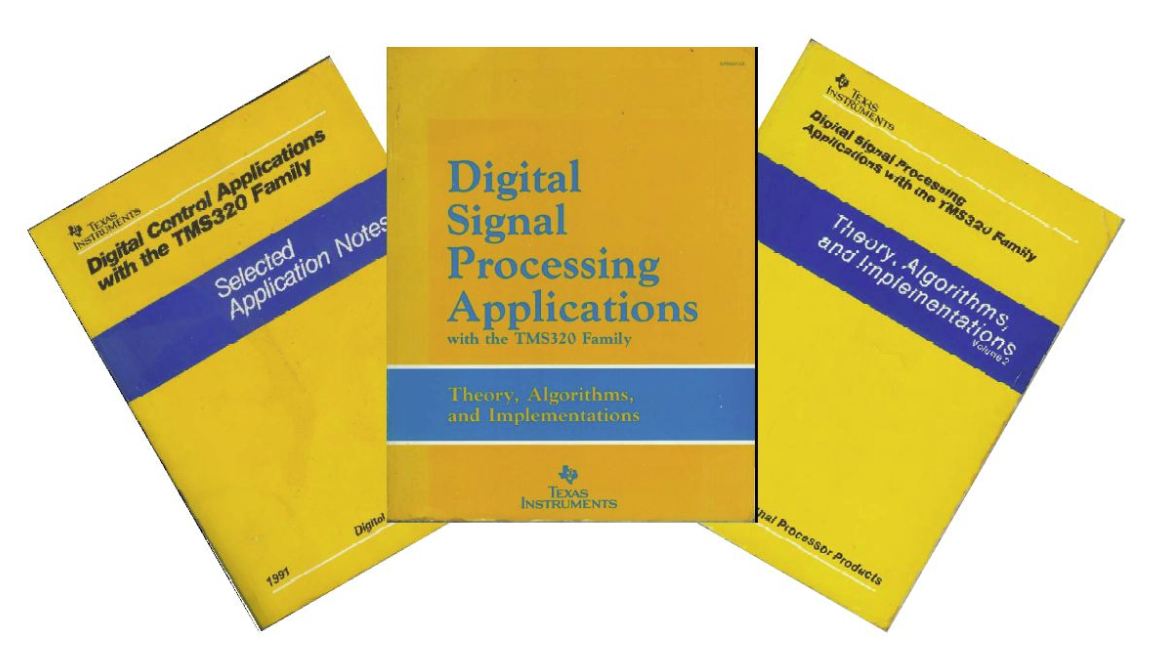 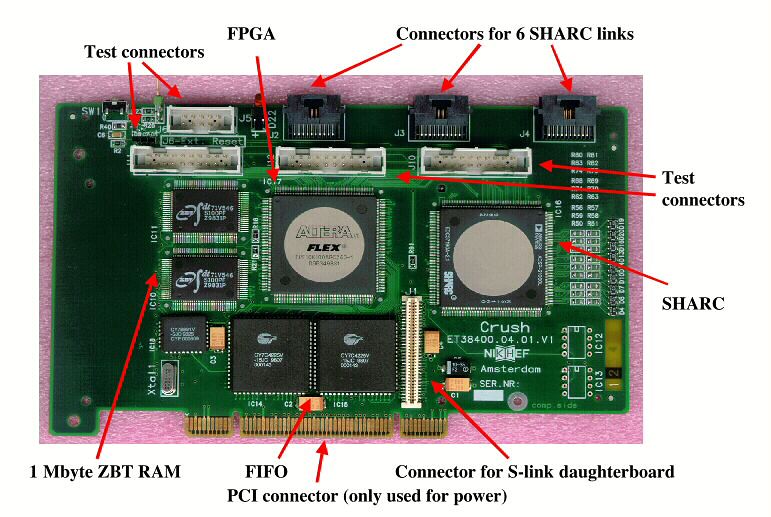 Mercado
Crescimento do mercado de DSP
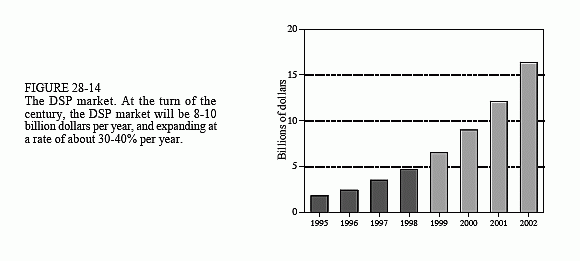 Mercado
Principais Empresas
Modelos Fabricados
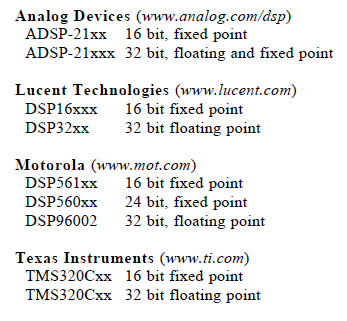 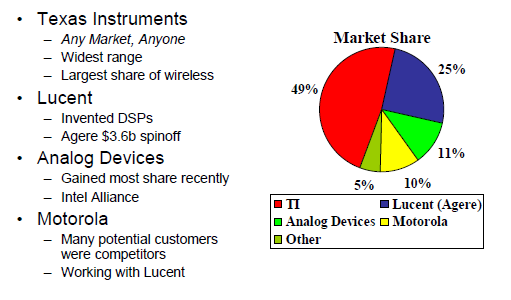 Mercado
Perfis das principais empresas
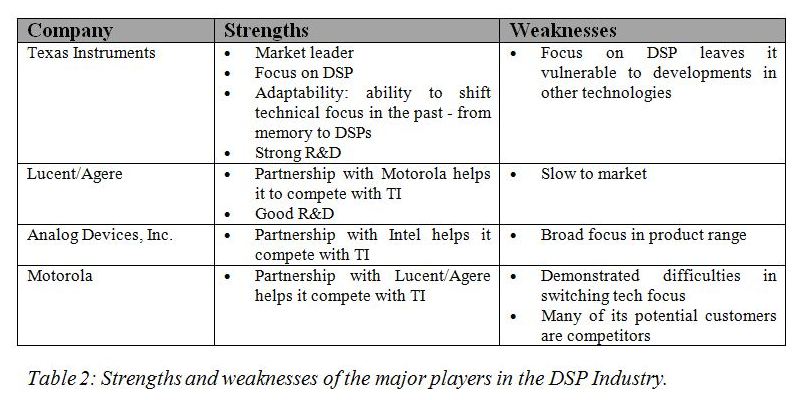 Mercado
Current Vendor Product Mix
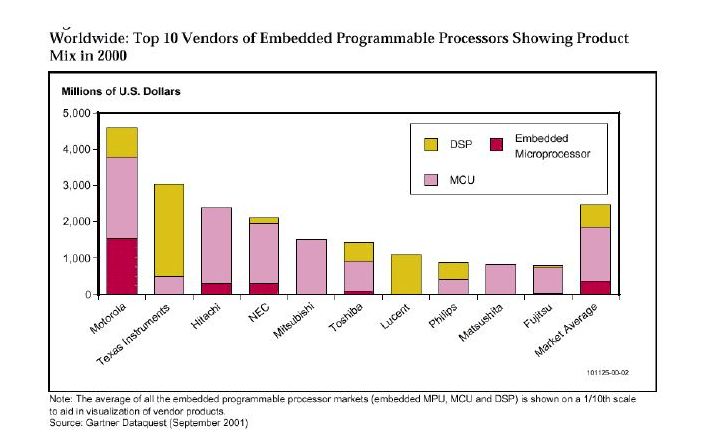 Mercado
Processadores DSP: Maior Taxa de Crescimento
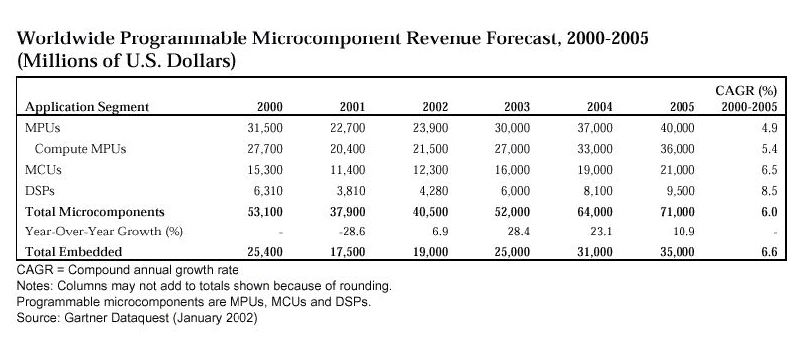 Mercado  e Aplicações
Single-processors (MPUs) e DRAMs dominaram a indústria devido ao mercado dos computadores pessoais.
DSPs tornaram-se dominantes da principal tecnologia devido ao:
Aumento da necessidade de processar digitalmente sinais analógicos de áudio e vídeo.
Mercado  e Aplicações
Mercado Mundial
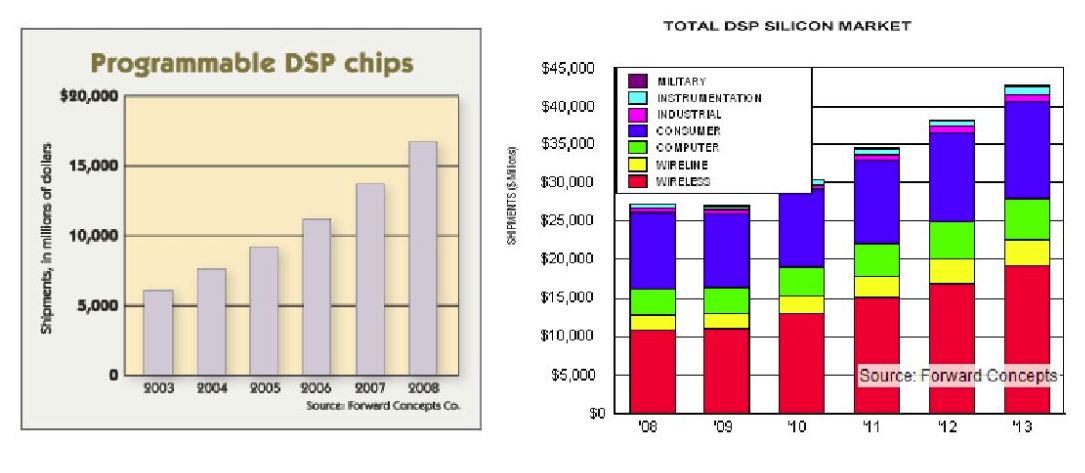 Mercado  e Aplicações
Mercado Mundial
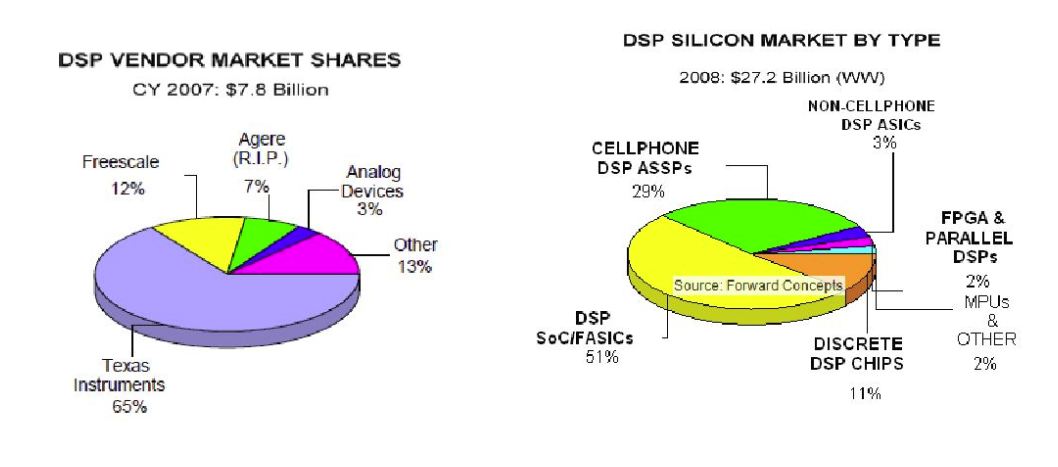 Mercado  e Aplicações
Mercado no Brasil
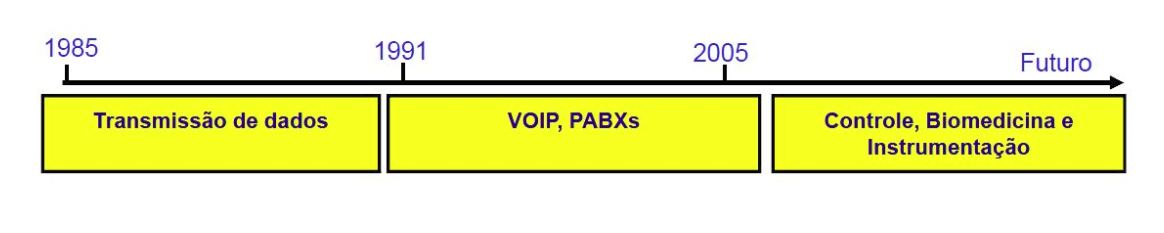 Aplicações
Principais Aplicações
Telefones celulares
Players de DVD/Home theaters
Veículos híbridos e elétricos (ex: sistema de freio)
Discos rígidos de computadores
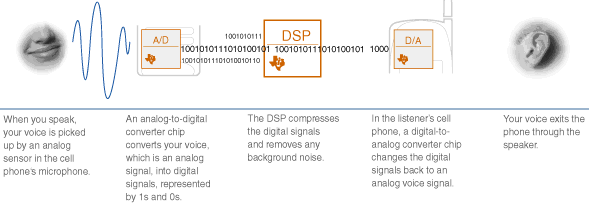 Aplicações
Satélites
O “switch” das companhias de telefone
Rádios digitais
Impressoras de alta resolução
Câmeras digitais
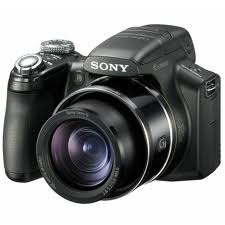 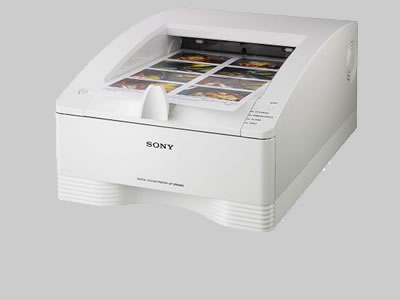 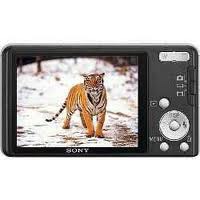 Aplicações
Equipamentos de imagens médicas
Inversores solares e turbinas eólicas
Vídeo de sistemas de segurança
Eletrodomésticos
Entretenimento/Áudio
Equalização
Decodificação MP3
Simulação de instrumentos
Karaokê
Metalização da voz
Efeitos de áudio
Aplicações
Aplicações Emergentes
Telefonia via Internet: VoIP
Mercado ADSL
TVs digitais
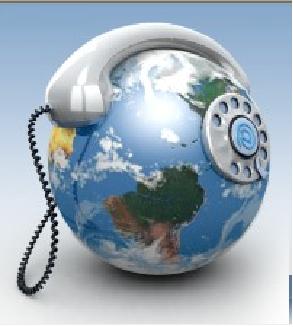 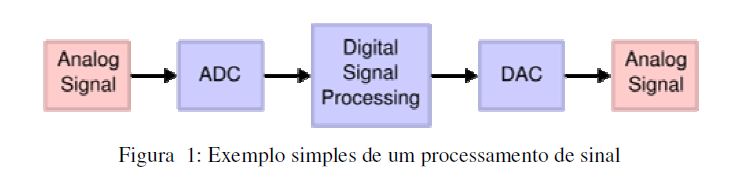 Novas tendências
Integração com
Microcontroladores
Coprocessadores
Técnicas de economia de energia
Exemplo: TI C54x
Melhores formas de programação
Conclusões
Conclusão
Alta programabilidade, imunidade a ruído, flexibilidade e técnicas avançadas como os filtros adaptativos tornaram o processamento digital de sinais ambientes promissores para a implementação de aplicações complexas;
Uso de DSPs ao invés dos demais hardwares garante  uma maior velocidade, troughput e capacidade de processamento;
Possuem diversas aplicações em áreas como medicina, telecomunicações, transporte, processamento de imagens.
O surgimento de mais aplicações que possuem restrições de tempo aumentam a procura pelo uso de DSPs e por isso seu mercado está em ascensão;
¿¿¿¿¿Dúvidas?????
Agradecemos a atenção!